Notations for probability of error and power
β = P(Type II error | H0 is false)
β(θ) = P(Not rejecting H0 | true parameter = θ)
α = P(Type I error | H0 is true)
α = max θ ∈ Ω0 P(Rejecting H0 | true parameter = θ)
π = P(Correctly rejecting H0| H0 is false)
π (θ) = P(Rejecting H0| true parameter = θ)
π (θ) = 1 - β(θ)
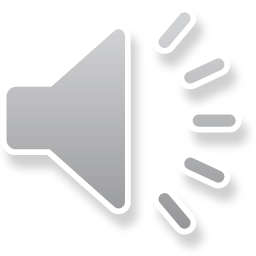 Example: simple hypotheses
Xi ~ i.i.d. N(μ, 2)
N = 15
H0: μ = 8
H1: μ = 12
Test statistic: sample mean
Find a rejection region such that α = 0.05
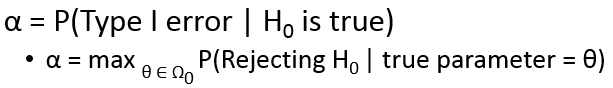 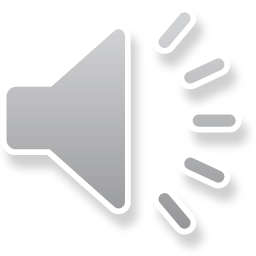 Example: composite hypotheses
Xi ~ i.i.d. N(μ, 2)
N = 15
H0: μ ≤ 8
H1: μ > 8
Test statistic: sample mean
Find a rejection region such that α = 0.05
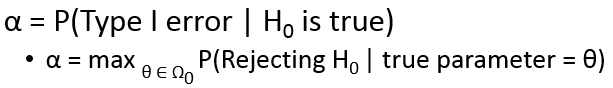 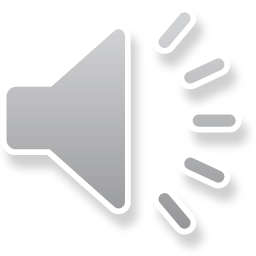 Identify rejection region, error probabilities, and power.
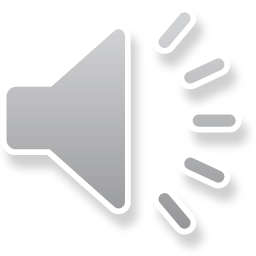 [Speaker Notes: Show where the type I error rate is.]
Example continued: power
Xi ~ i.i.d. N(μ, 2)
N = 15
H0: μ ≤ 8
H1: μ > 8
Find the power of the test as a function of the true mean, μ.
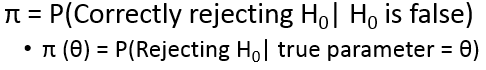 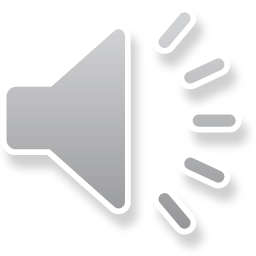 Example continued: β
Xi ~ i.i.d. N(μ, 2)
N = 15
H0: μ ≤ 8
H1: μ > 8
Find β(μ).
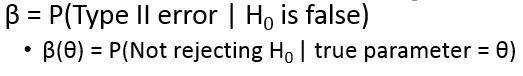 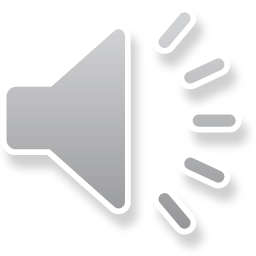 [Speaker Notes: Don’t really do the math.  It’s just 1 – power.]
Example: Two-sided alternative
Xi ~ i.i.d. N(μ, 2)
N = … (do for arbitrary N)
H0: μ = -8
H1: μ ≠ -8
Test statistic: sample mean
Find a rejection region such that α = 0.05
Find the power
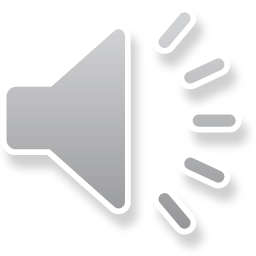 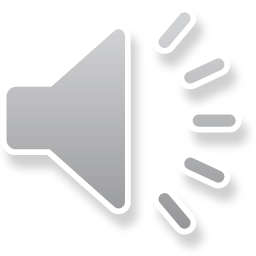 [Speaker Notes: This is the power as a function of the true value of the parameter.  I can’t remember what value of N and sigma I used for this figure, but the shape is the same either way.]
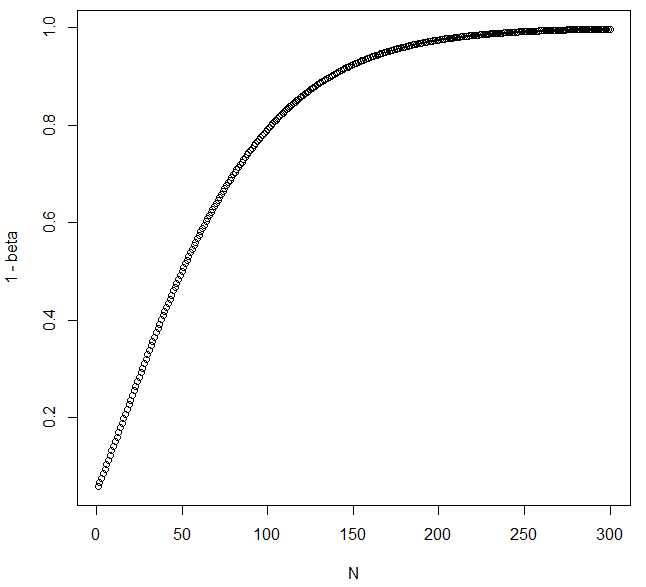 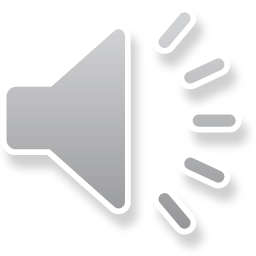 [Speaker Notes: This shows the power as a function of the sample size.  I don’t know what value of sigma I used for the figure, but the basic shape is the same regardless.]